WebDewey Number BuildingLife science examples
November 2016
Overall workflow
Find starting number/span with add instruction, else find base number
Click Start/Add
System displays notation specified by add instruction or displays Table 1 (in final step)
As needed, user navigates to next number/span with add instruction or base number
Number building complete?
Verify the number is correct, click Save
User term box appears, select user terms
Edit term, click Update
No
User term needs to be changed?
Additional term needed?
Yes
Create additional term, click Add
Select term to set as caption
Save as institutional or personal visibility
Verify presence in the hierarchy
Contribute to Dewey Editors (optional)
If not contributed to Dewey Editors, new number visible only to institution or person
Yes
No
No
Yes
Process of building 584.72168Rare and endangered orchids
Results of process of building 584.72168Rare and endangered orchids
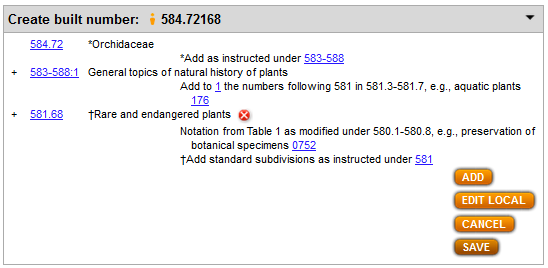 Process of building 597.96156Reproductive behavior of snakes
Results of process of building 597.96156Reproductive behavior of snakes
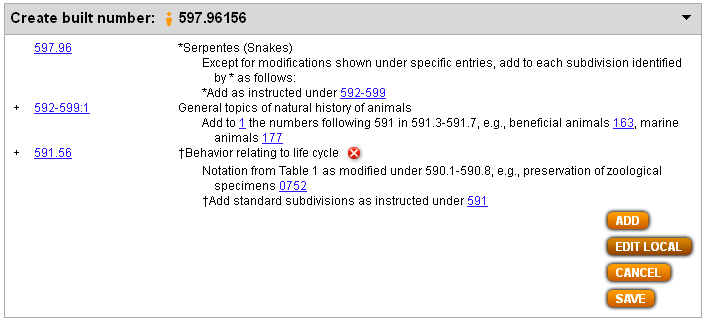 Process of building 571.99917 Parasitic diseases in fish
Result of building 571.99917 Parasitic diseases in fish
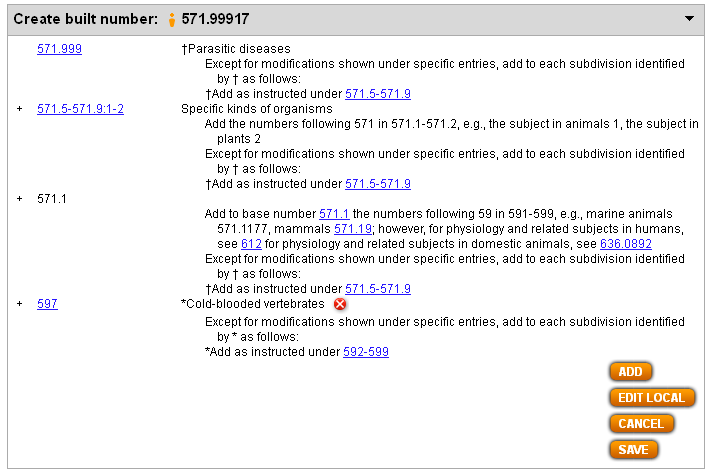